El Paso County CARES ACT Local Government Relief Fund Update
Response, resiliency and recovery
Nikki Simmons
Financial Services Department
October 6, 2020
CARES Budget –Changes
2
Revised Budget overviewTotal Allocated $84,402,955
3
CARES Budget – Project progress
As of September 30, we have expended approximately $73.9 million of the $125.7 million budget (59%)

Includes disbursement of $41.3 million to municipalities

Next large disbursements (not included above):
Approximately $13.8 million in Regional Business Relief Fund grants – October
$1.2 million in individual assistance grants – October (disbursements started last week)

Large projects remaining – 
Elections $500,000 – spent by election day
Covid Testing Site – been operational since beginning of August
Facilities – shared workspace/social distancing projections all expected to be completed by 12/30
Sheriff/Jail Renovations – 30% complete, expected to be substantially completed by 12/30
PPE Cache - $600,000 – ordered and expected to be delivered by 12/30
4
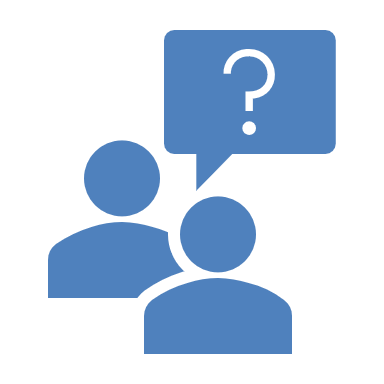 Questions?
5